🤣Meme Project🤣
Amarachi Nwankwo
Classical Mythology
Please laugh 🥺
Not every character in Greek myth is the son of Zeus 😭
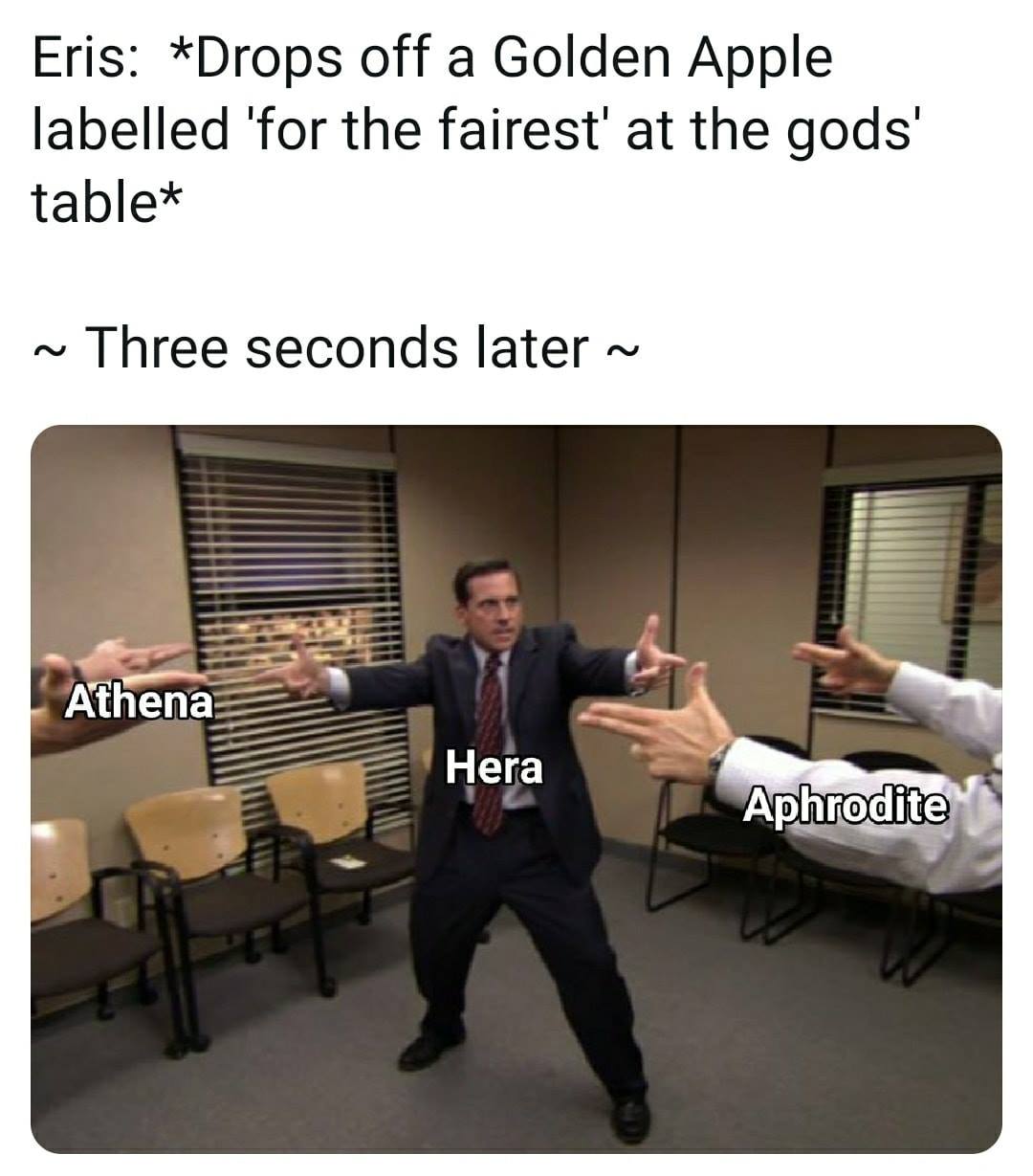 Did you LOL too? 🤠
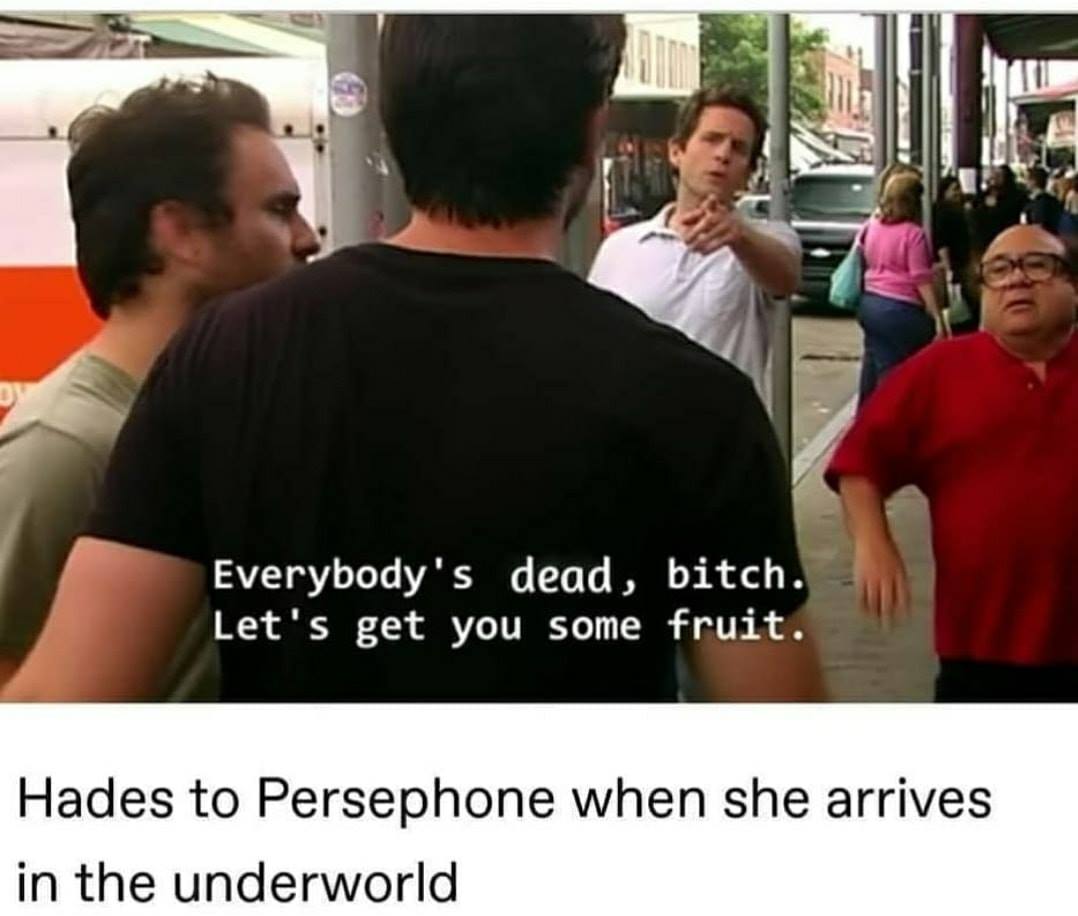 LAUGHING
MY
NERD
ON 
🤓
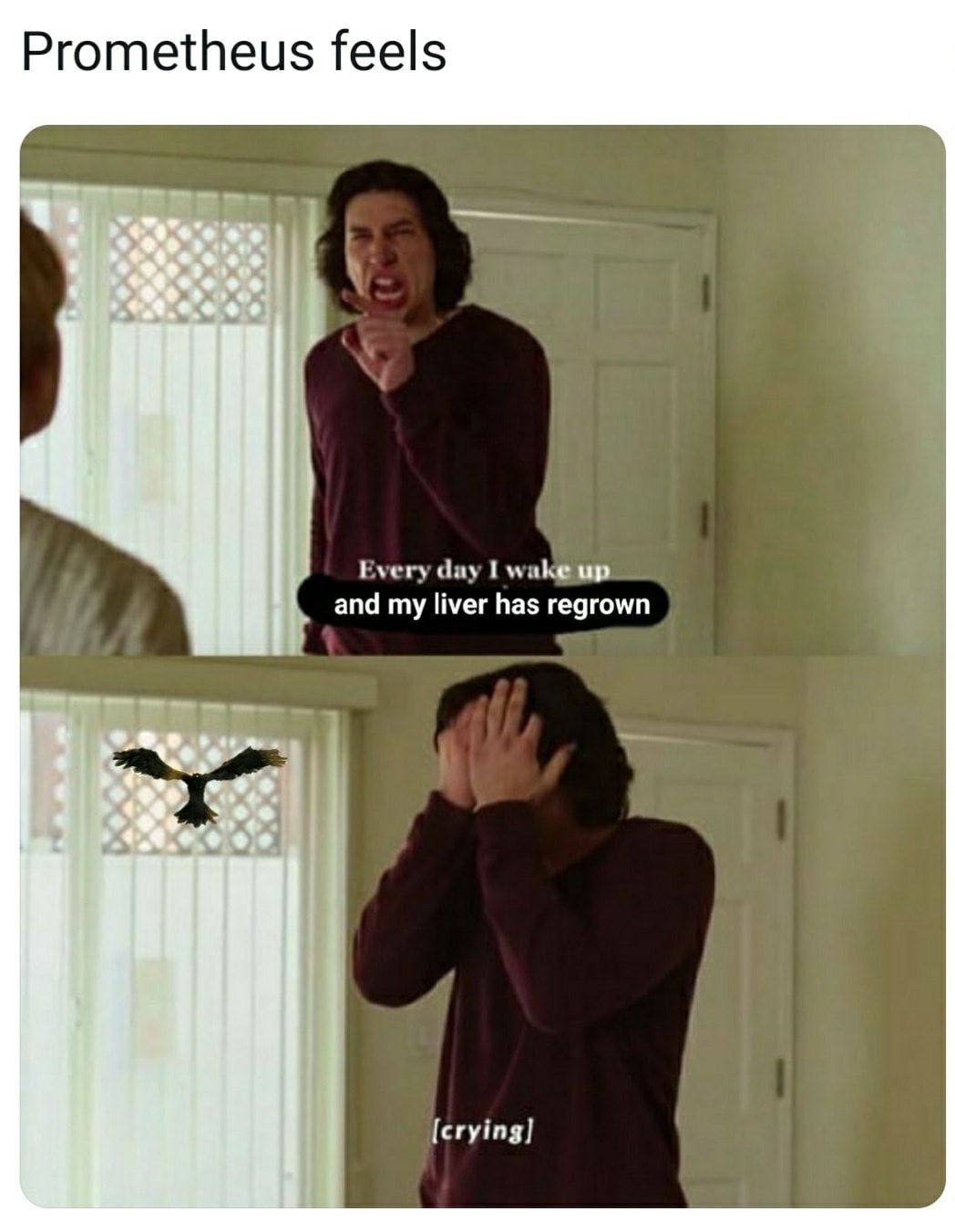 And they just keep getting funnier🤯
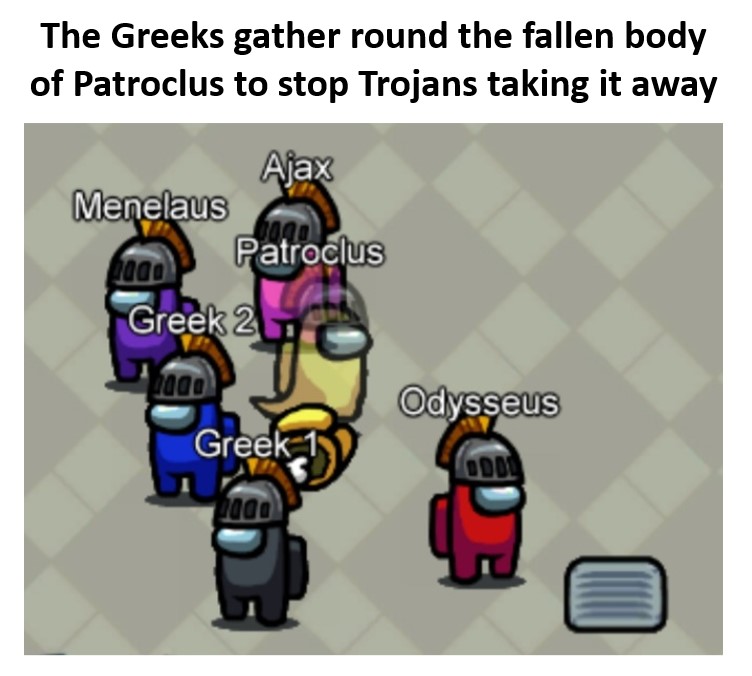 #respectthedead 😔
The end.
Don’t pretend none of those were funny 😐